Sub-departamento de Língua Portuguesa | Faculdade de Línguas, História e Geografia | Universidade de Ankara
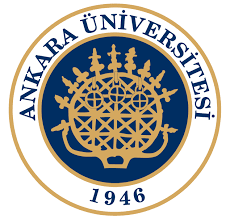 ISP 222 TEMEL DÜZEY PORTEKIZCEISP 222 Português Nível Básico
José Ribeiro
jribeiro@ankara.edu.tr
Bibliografia:
TAVARES, ANA, PORTUGUÊS XXI NÍVEL A1 e A2 LIVRO DO ALUNO;  PORTUGUÊS XXI NÍVEL A1 e A2 LIVRO DE EXERCÍCIOS, LIDEL, 2003.
COIMBRA, ISABEL; OLGA, MATA COIMBRA, GRAMÁTICA ATIVA 2, LIDEL, 2011.

SUMÁRIO: 
	Unidade 7
'Sigam as Instruções'; 
Conteúdos: 
Aconselhar, Indicar direcções; 
Reconhecer instruções;
'Sigam as Instruções'
'Sigam as Instruções'
Imperativo Verbos Irregulares: Ser / Estar / Ir / Dar
Imperativo Verbos Irregulares: Ser / Estar / Ir / Dar
Imperativo Verbos Irregulares: